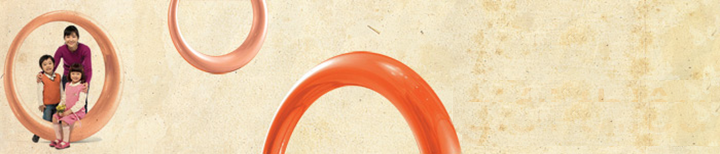 Ung bướu
09/03/2015
Các đề mục
Tổng quan về ung bướu
 Phân độ ung bướu theo TNM
 Các loại ung thư thường gặp
 Các phương pháp điều trị
Tổng quan về ung bướu
Bướu là:
Khối mô tân tạo, do tăng sản bất thường của tế bào
Tồn tại lâu dài hoặc vĩnh viễn
Ít phụ thuộc vào qui luật cân bằng nội mô
Có thể tiến triển lành tính – ác tính (ung thư)
Tổng quan về ung bướu
Bướu lành >< Ung thư
Phân biệt về mặt lý thuyết
Về thực hành: khó phân biệt
=> bướu lành + khả năng di căn = ung thư
Tổng quan về ung bướu
Bướu lành >< Ung thư
Có thể xem: bướu lành -> nhóm của bướu ác
Phân nhiều nhóm
Bướu lành   
Bướu ác biệt hóa tốt
Bướu ác biệt hóa trung bình
Bướu ác biệt hóa kém
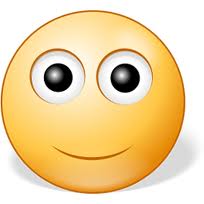 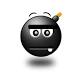 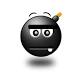 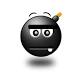 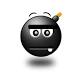 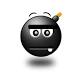 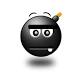 Tổng quan về ung bướu
Ung thư tại chỗ - xâm lấn
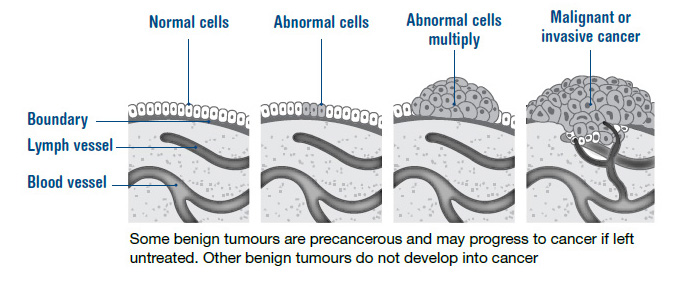 Tổng quan về ung bướu
Ung thư tại chỗ - xâm lấn
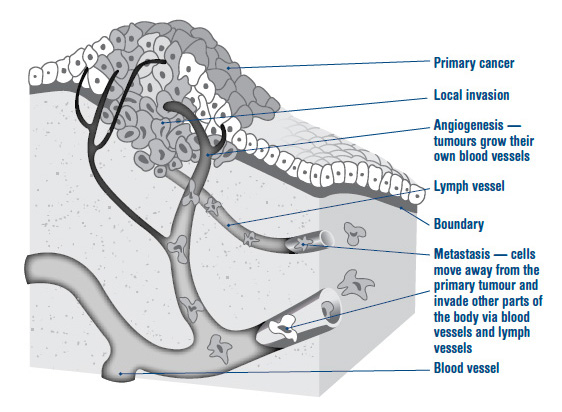 Tổng quan về ung bướu
Tổng quan về ung bướu
Vài hình ảnh minh họa
Ung thư da
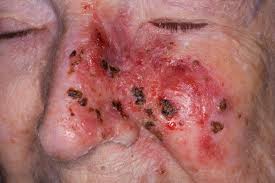 Tổng quan về ung bướu
Vài hình ảnh minh họa
Ung thư phổi
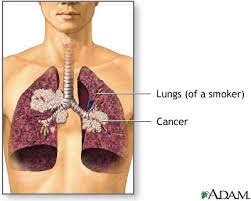 Tổng quan về ung bướu
Vài hình ảnh minh họa
Ung thư ruột
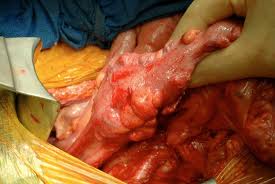